Scrivere per studiare e per esporre
I testi espositivi
Attività di scrittura per la classe 3^ B Capoluogo 
Maestra Mariateresa Ciccarelli
In questa unità imparerai a…
Riconoscere un testo espositivo e le sue caratteristiche
Riconoscere gli ingredienti che compongono un testo espositivo
Individuare i concetti più importanti di un testo
Paragrafare e prendere appunti
Scrivere un riassunto di un testo espositivo
Organizzare e pianificare il testo attraverso la costruzione di mappe concettuali
Utilizzare parole che legano i concetti
Usare parole adeguate all’argomento
Scrivere un testo in 9 mosse
Rivedere il testo espositivo
Sei pronto per questa nuova avventura?
Tra le attività che svolgi a scuola, ti sarà richiesto di scrivere una relazione in merito ad un argomento di studio, a una ricerca, oppure una descrizione di tipo scientifico di ambienti geografici, fenomeni naturali, o in merito a un esperimento svolto in classe.
Questi tipi di testo hanno una caratteristica comune: hanno la funzione di aiutarti a studiare l’argomento in modo più approfondito e a esporre informazioni e concetti per comunicare ad altri il frutto della tua ricerca. Si definiscono perciò testi espositivi, in quanto espongono, spiegano, dimostrano idee e concetti utilizzando un linguaggio specifico dell’argomento affrontato.
Per quale motivo è importante questo lavoro?
Imparare a scrivere un buon testo espositivo ti aiuterà a:
Organizzare le tue conoscenze 
A ricordare più facilmente i contenuti dell’argomento 
A esporli anche oralmente 

In sostanza la scrittura di un testo espositivo ti aiuterà a imparare a studiare
Il testo espositivo e i suoi ingredienti
Osservo e cerco di capire come è scritto un testo espositivo ben fatto
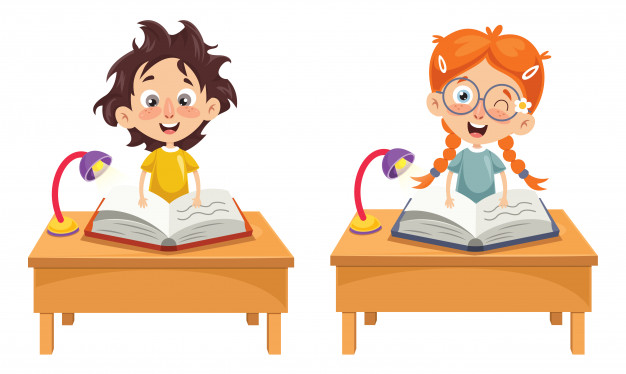 Leggi attentamente i due testi a partire dal titolo, individua il testo espositivo ed evidenzia il titolo
La montagna
Quando il bambino guarda la montagna
Secondo me il testo n° … è espositivo perché…
Scrivi sul quaderno
Gli ingredienti del testoRileggi attentamente il testo espositivo «La montagna» e analizzare gli ingredienti. Scrivi ciascun ingrediente individuato in una delle etichette qui sotto.
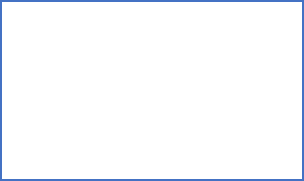 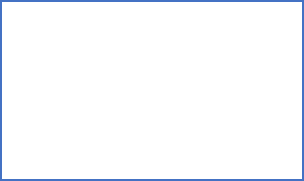 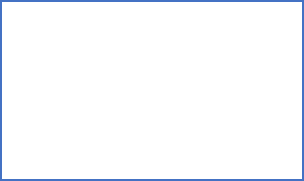 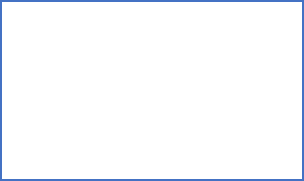 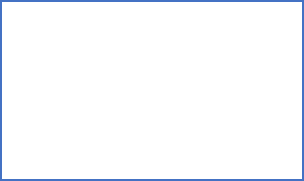 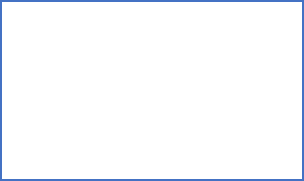 Vai alla prossima slide e completa
Lo scopo dell’autore è…   (completa sul quaderno)
Ora confronta le tue risposte con gli  ingredienti riportati in questa tabella
Etichette per nominare gli ingredienti del testo espositivo
Che cosa serve per scrivere testi espositivi
Ogni testo espone delle informazioni riguardanti diversi argomenti di studio
Le informazioni sono tratte da diversa documentazione (altri testi, fotografie, video)
Le informazioni sono espresse con il lessico specifico di ogni disciplina (storia, geografia, scienze…)
Ogni paragrafo contiene concetti più importanti e altri concetti meno importanti
Ogni testo è organizzato in paragrafi
Al paragrafo può essere dato un titolo
I concetti sono collegati tra loro da relazioni logiche espresse attraverso le parole-legame
INFORMAZIONI


LESSICO SPECIFICO

CONCETTI

PARAGRAFI

FUNZIONI ESPOSITIVE E LEGAMI TRA CONCETTI
CONTINUA DALLA SLIDE PRECEDENTE
La struttura logica del testo costituisce una rete di concetti 

Il testo contiene delle frasi di segnalazione che orientano il lettore

QUANTI ELEMENTI HAI INDIVIDUATO?
RETE CONCETTUALE

FRASI DI SEGNALAZIONE

QUANTI SONO GLI INGREDIENTI CHE NON HAI SEGNALATO?
Provo a dare una definizione di testo espositivo utilizzando al massimo 10 righe